ELEZIONI  FORUM DEI GIOVANI DI CAPACCIO-PAESTUM 15 MAGGIO 2013 DALLE ORE 16:00 ALLE 20:00
ELENCO CANDIDATI
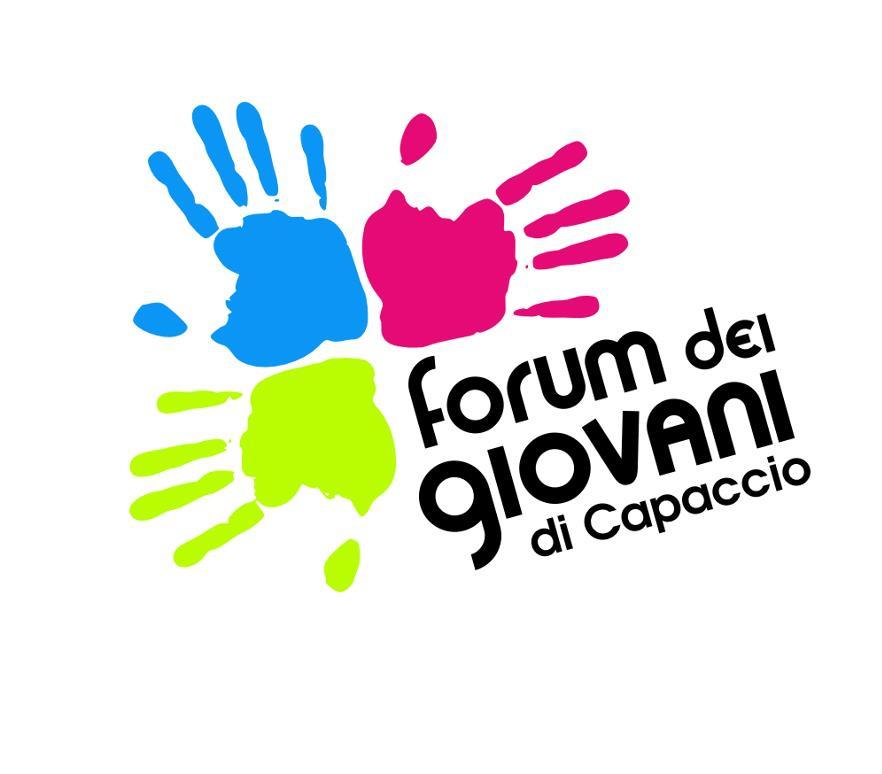 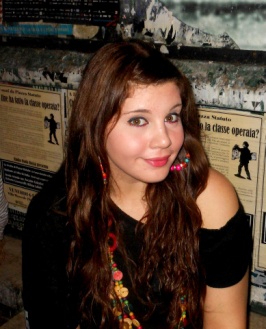 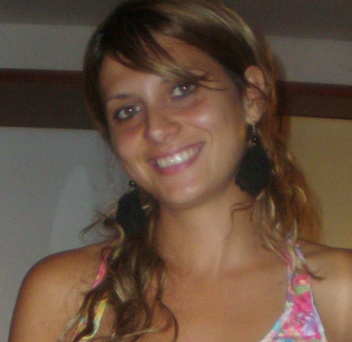 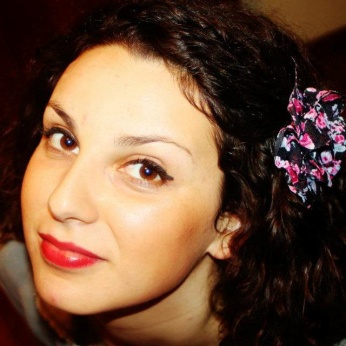 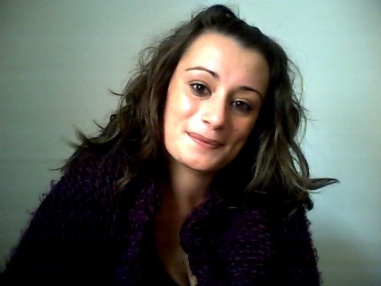 RUGGIERO ANNA
URTI ROSSELLA
SOFIA VALENTINA
TORRE ANNA GLORIA
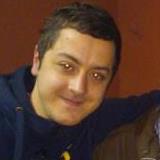 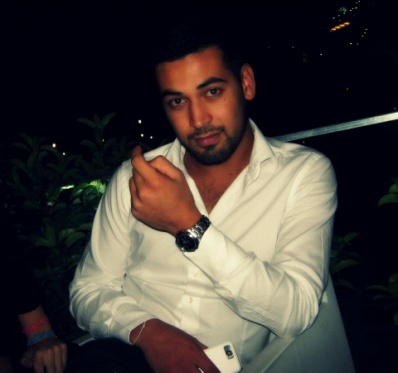 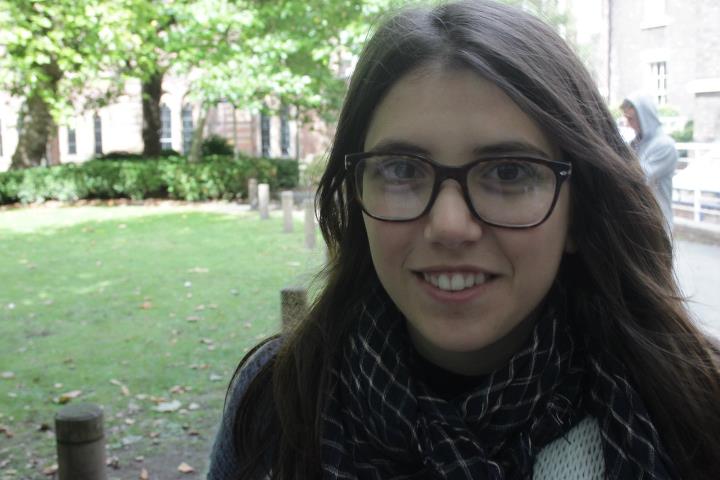 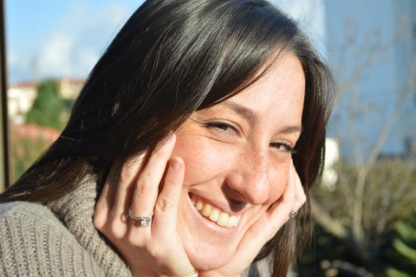 DE MARCO GIUSEPPINA detta Giusy
CAVAIOLO VERONICA
D’ANGELO ELIO
VITOLO FEDERICO
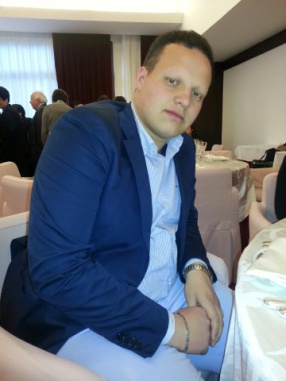 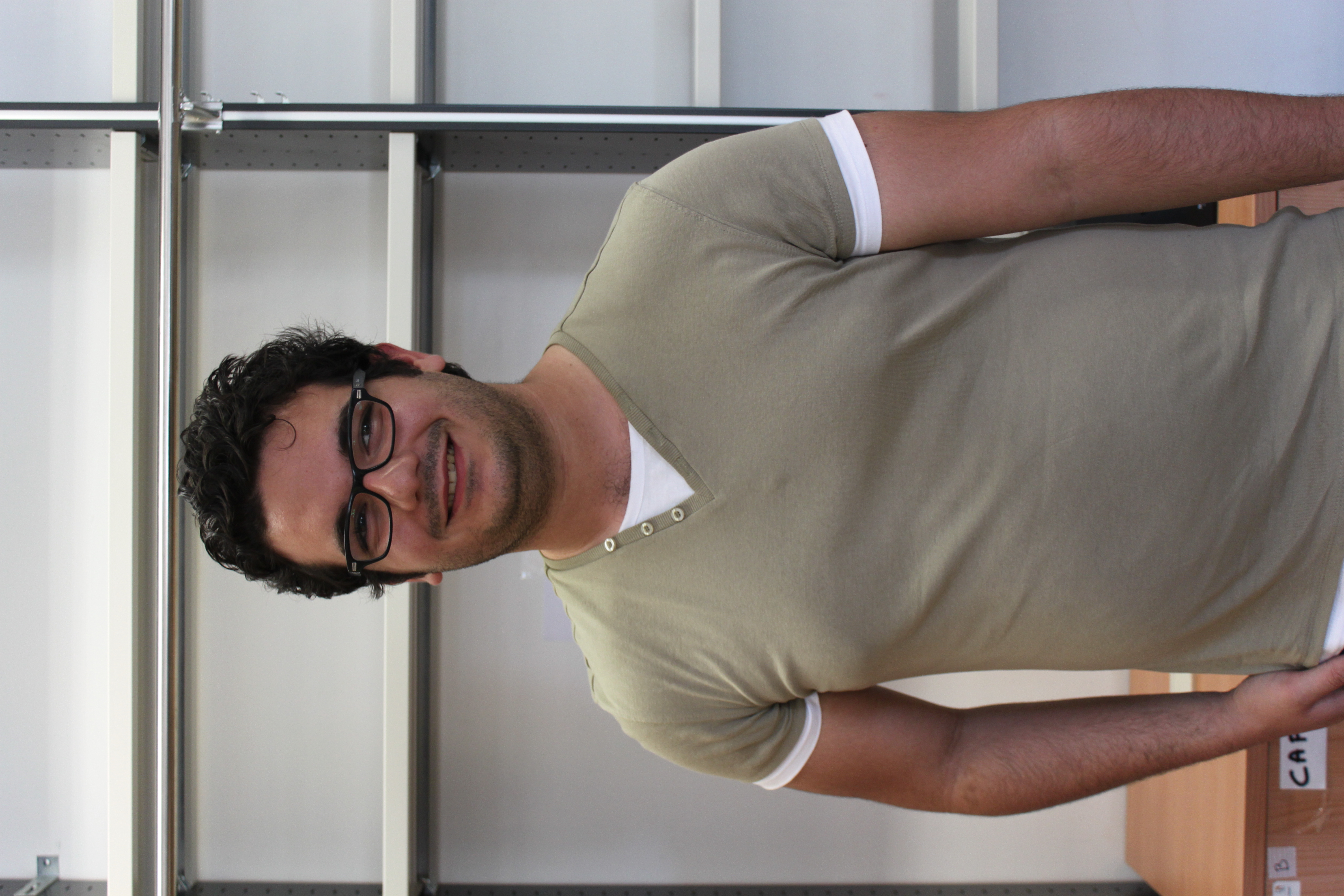 MAFFEO ANTONIO
QUAGLIA ANGELO
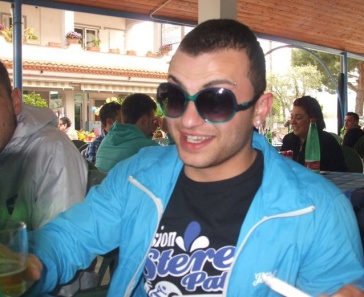 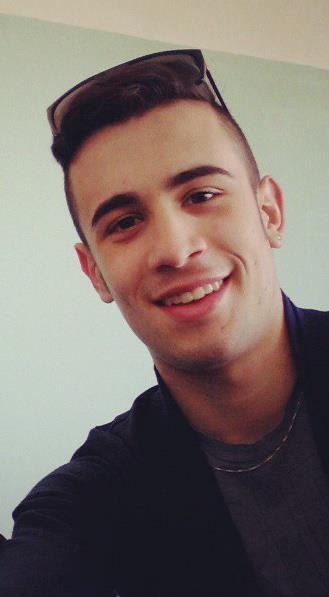 pPaestum
SIANO GIUSEPPE
SODANO LODERICO
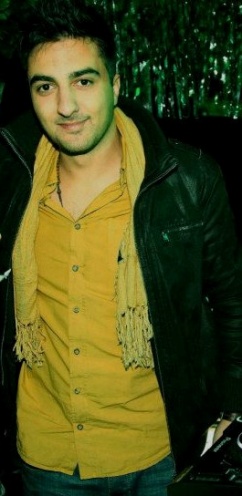 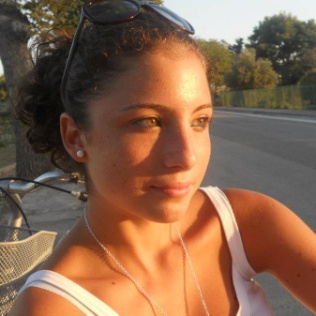 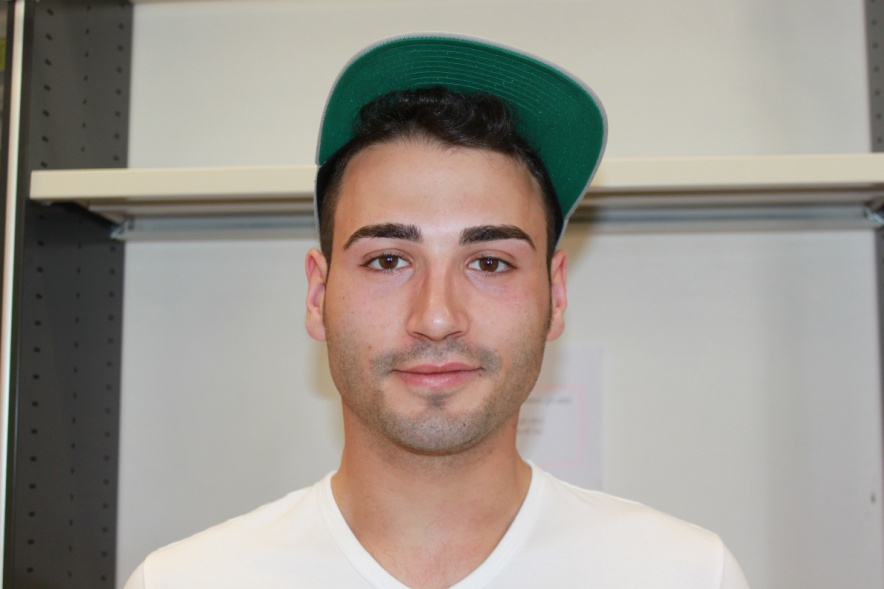 PAOLILLO GIUSEPPINA
ARENA GIUSEPPE
IEMMA ANIELLO
SALA ERICA , PIAZZA SANTINI CAPACCIO SCALO.  NON MANCARE